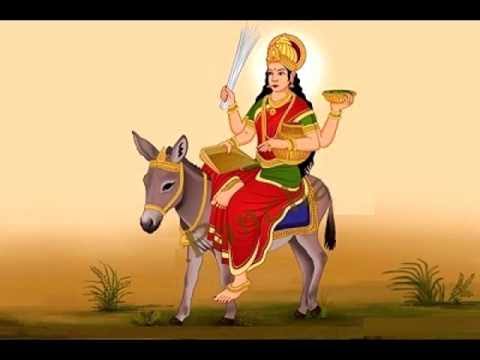 আজকের ক্লাসে স্বাগতম
আজকের ক্লাসে স্বাগতম
পরিচিতি
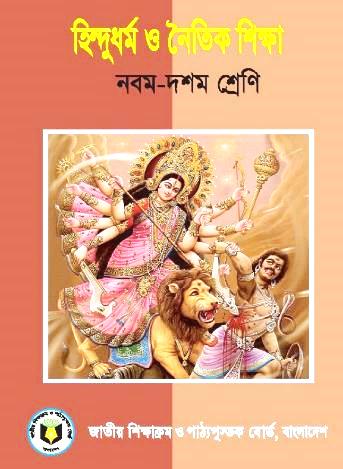 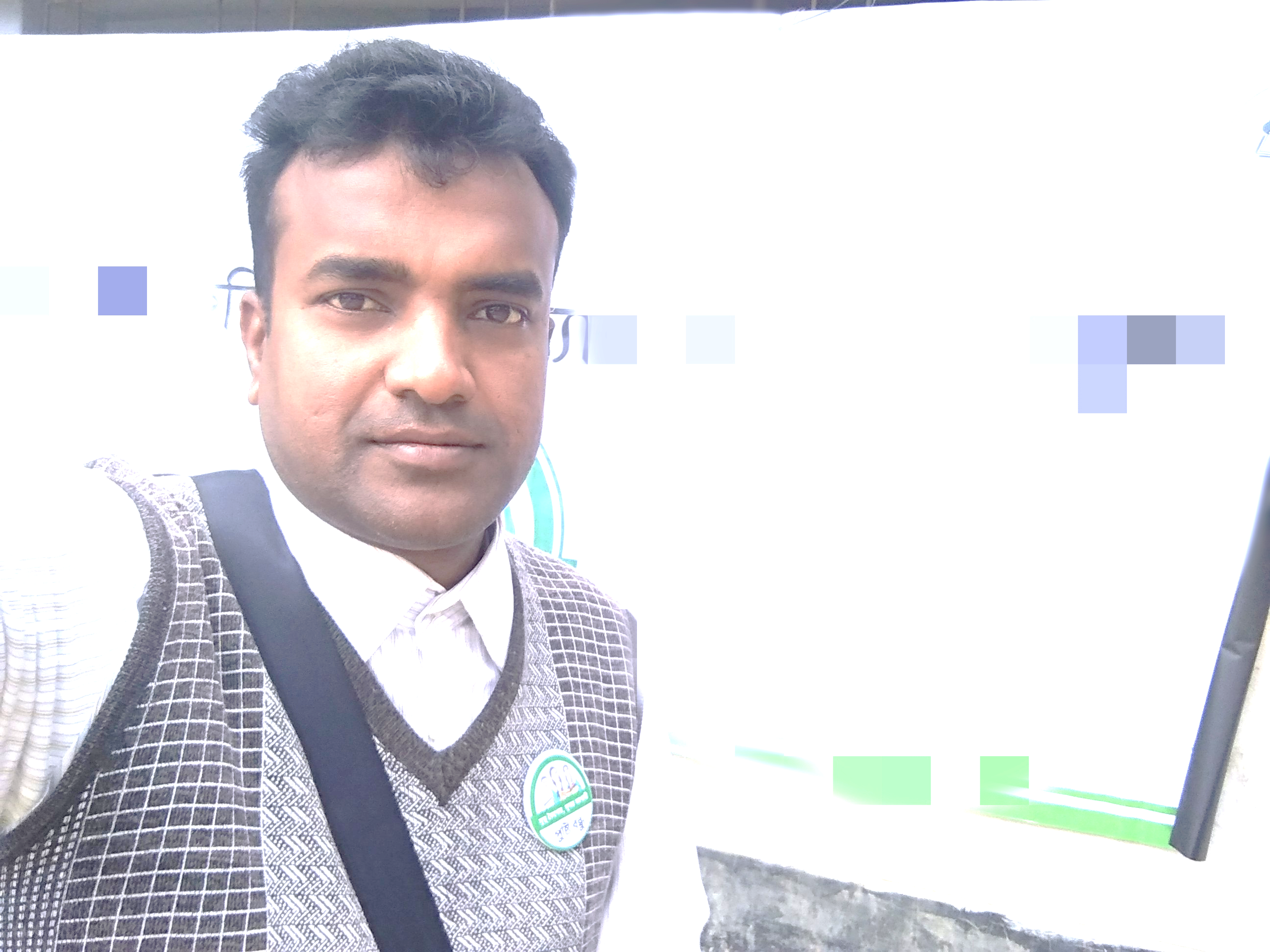 হরেন চন্দ্র দাস
  সহকারী শিক্ষক(হিন্দু ধর্ম)
  নিকড়দীঘি নান্দুলা উচ্চ বিদ্যালয়
  পাঁচবিবি, জয়পুরহাট।
  মোবাইল নং- ০১৭৩৪৯৯৪৮৬৪
  ই-মেইল- horen.dash@gmail.com
শ্রেণীঃ নবম ও দশম
বিষয়ঃ হিন্দুধর্ম ও নৈতিক শিক্ষা
অধ্যায়ঃ ৫ম
পাঠঃ ১১ । 
সময়ঃ ৫০ মিনিট
তারিখঃ ০০/০০/২০২০
চিত্রগুলো দেখ
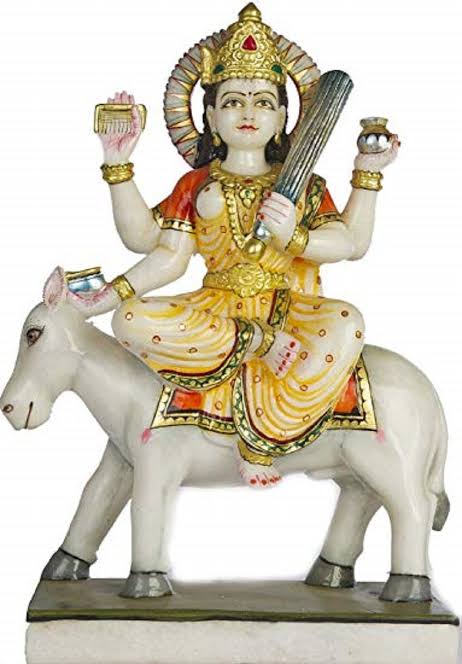 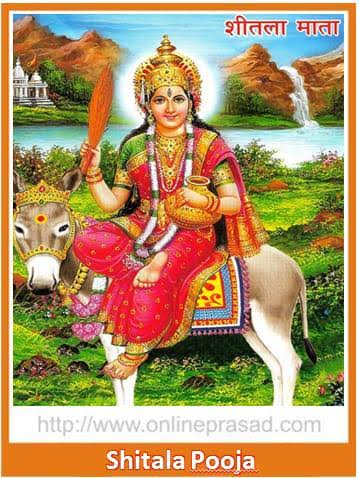 শিখনফল
শীতলা দেবী
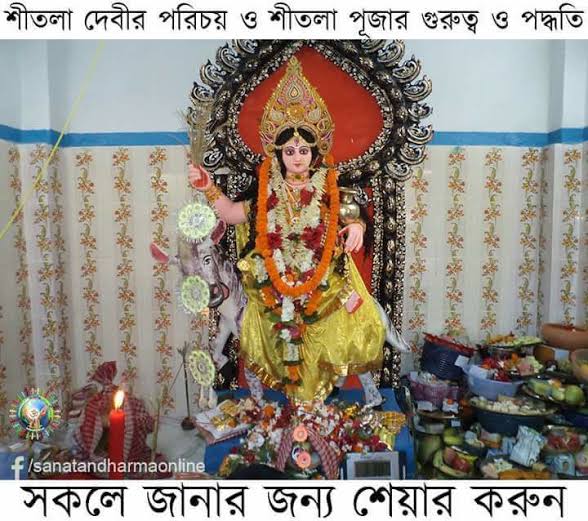 শীতলা লৌকিক দেবী
শীতলা পুরানে গৃহীত হয়ে পৌরানিক দেবীতে পরিণত হয়েছেন।
শীতলা দেবী বসন্ত রোগের জ্বালা নিবারণ করে শীতল করেন বলে শীতলা নামে পরিচিত হয়েছেন।
শীতলা দেবী
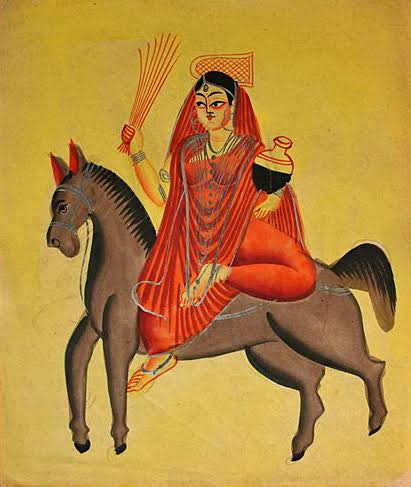 কূলাকৃতির মুকুট
সন্মার্জনী ধারনী
কথিত আছে সন্মার্জনীর মাধ্যমে তিনি অমৃতময় শীতল জল ছিটিয়ে রোগ, তাপ, শোক দূর করেন।
পূর্ণকুম্ভ
গর্দভের উপর উপবিষ্ট
একক কাজ      সময় – ৫ মিনিট
শীতলা দেবীর পরিচয় বর্ণনা কর।
শীতলা পূজা
শীতলা পূজা
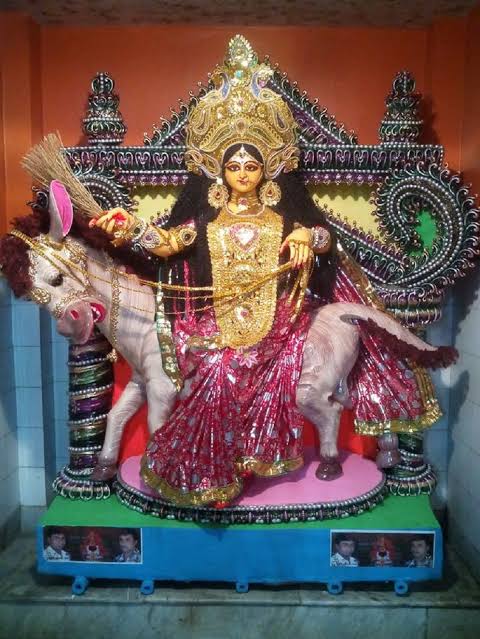 শীতলা পূজার নিদিষ্ট স্থানে পূরোহিতের মাধ্যমে শীতলা পূজা করা হয়।
শীতলা পূজা
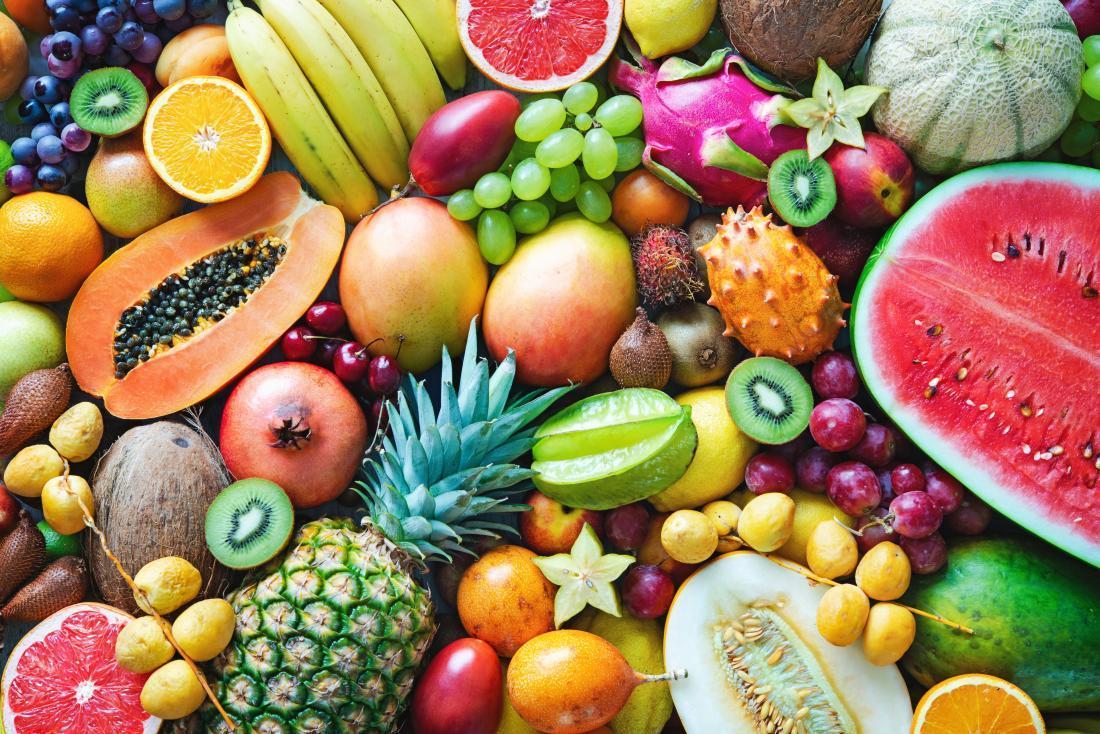 শীতলা পূজায় ঠান্ডা জাতীয় ফলের প্রয়োজন হয়। যেমনঃ পেঁপেঁ, নারকেল, তরমুজ, কলা ও অন্যান্য মিষ্টিজাতীয় উপকরণ দেবীর উদ্দেশে সমর্পণ করা হয়।
জোড়ায় কাজ      সময় - ৮মিনিট
শীতলা দেবীর-পূজা পদ্ধতি বর্ণনা কর।
শীতলা পূজার গুরুত্ব
শীতলা পূজার গুরুত্ব
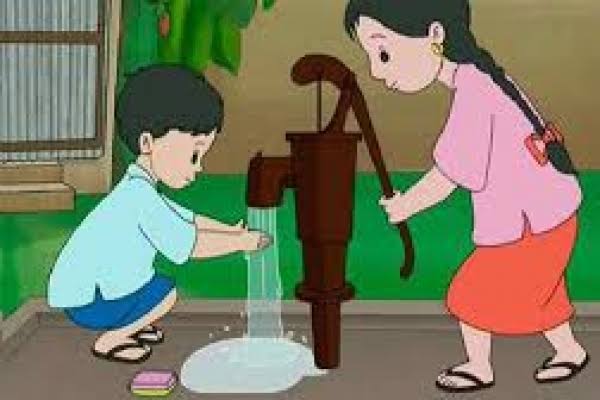 দেবী শীতলাকে স্বাস্থবিধি পালন বা পরিষ্কার পরিচ্ছন্নতার দেবী বলা হয়।
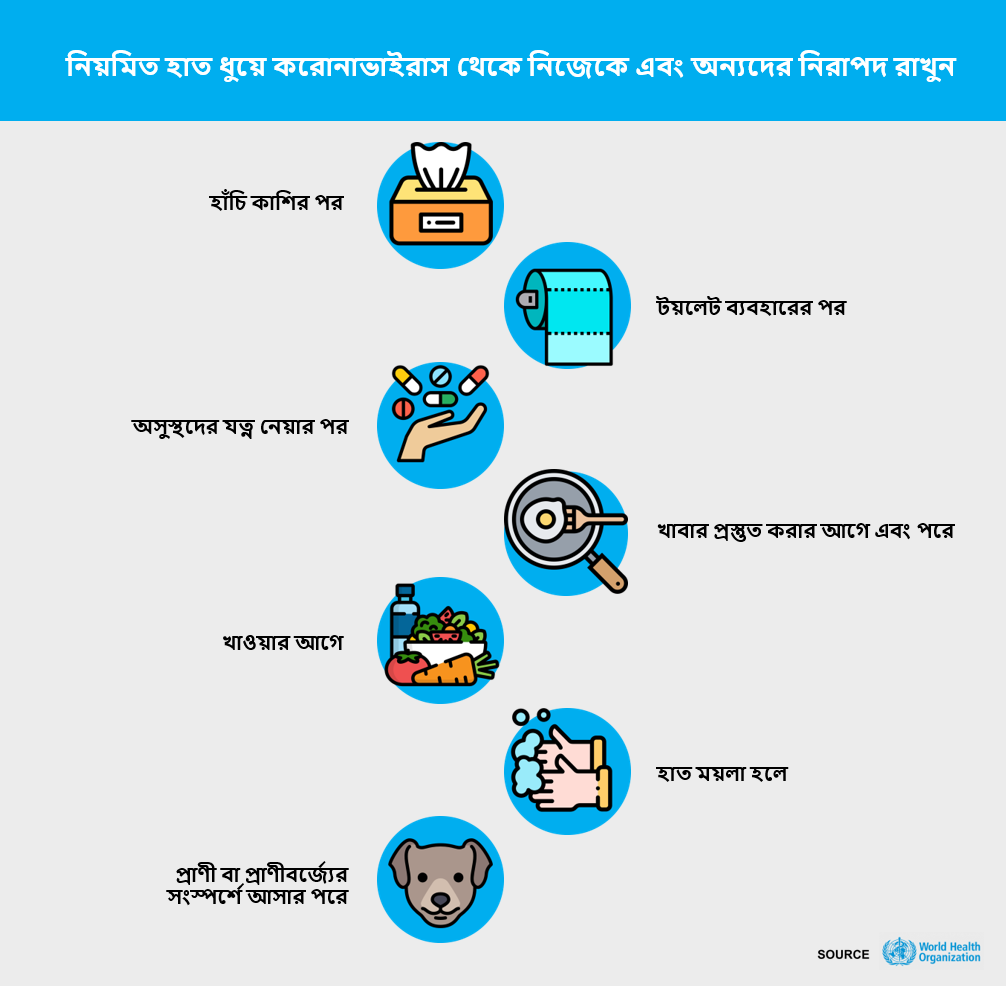 শীতলা পূজার মাধ্যমে আমরা স্বাস্থ্য বিধি ও পরিষ্কার পরিচ্ছন্নতা বিষয়ে সচেতন হয়ে থাকি।
শীতলা পূজার গুরুত্ব
শীতলা পূজার গুরুত্ব
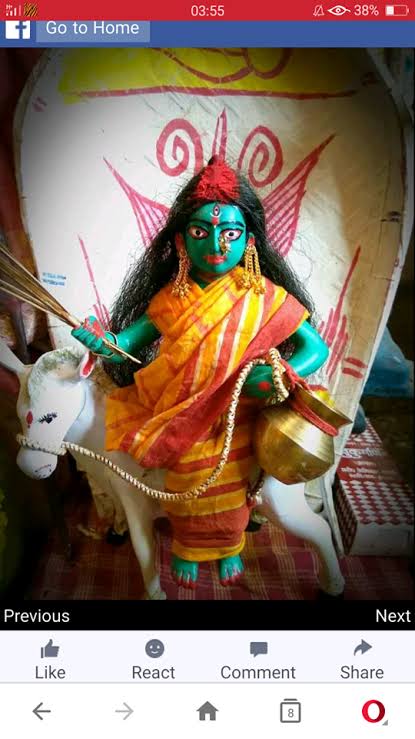 শীতলা পূজার মধ্য দিয়ে আমার এ ধরনের সেবামূলক কাজ করার জন্য উদ্বুদ্ধ হই।
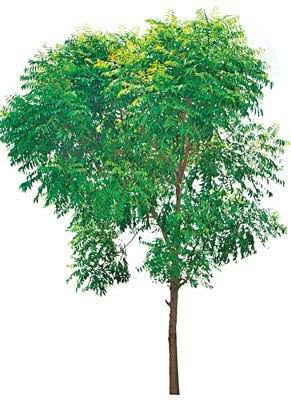 নিম বৃক্ষ রোগ প্রতিরোধকারী উদ্ভিদ। আমরা বাড়ির আঙ্গিনায় রোগ প্রতিরোধের জন্য নিম গাছ রোপণ করতে পারি।
দলীয় কাজ         সময়-১০ মিনিট
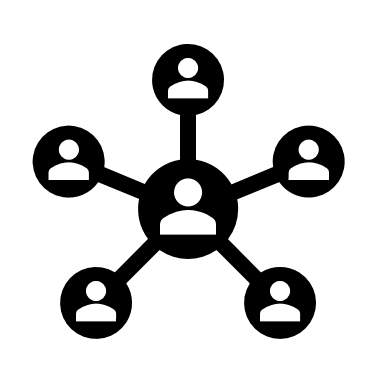 শীতলা পূজার গুরুত্ব বর্ণনা কর।
মূল্যায়ন
আবার চেষ্টা কর
উত্তর সঠিক হয়েছে
আবার চেষ্টা কর
আবার চেষ্টা কর
আবার চেষ্টা কর
আবার চেষ্টা কর
উত্তর সঠিক হয়েছে
আবার চেষ্টা কর
কখনো কখনো শীতলা দেবী কোন পাতা বহন করে থাকেন ?



শীতলা দেবী সন্মার্জনীর শীতল জল ছিটিয়ে- 
i)   রোগ, তাপ দূর করেন 
ii)  শোক দূর করেন 
iii) ঘরের আলপনা দেন 

নিচের কোনটি সঠিক ?
(ক) আম
(খ) নিম
(ঘ) অর্জুন
(গ) বেল
(ক) i ও ii
(খ) i ও iii
(ঘ) i, ii ও iii
(গ) ii ও iii
বাড়ির কাজ
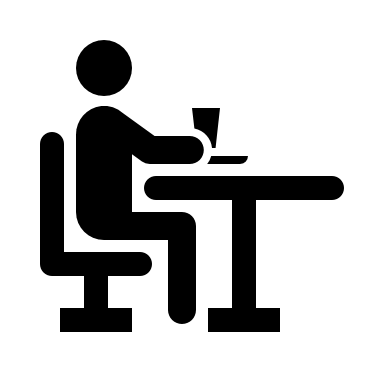 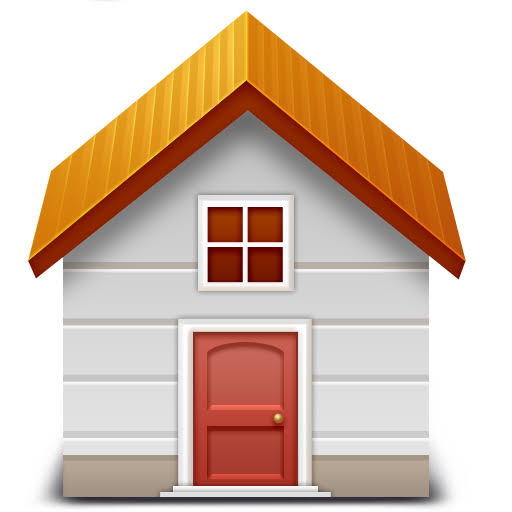 নিজ জীবনাচরণে শীতলা পূজার প্রভাব পোষ্টার পেপারে লিখে আনবে।
ধন্যবাদ
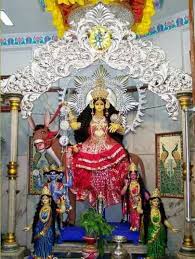